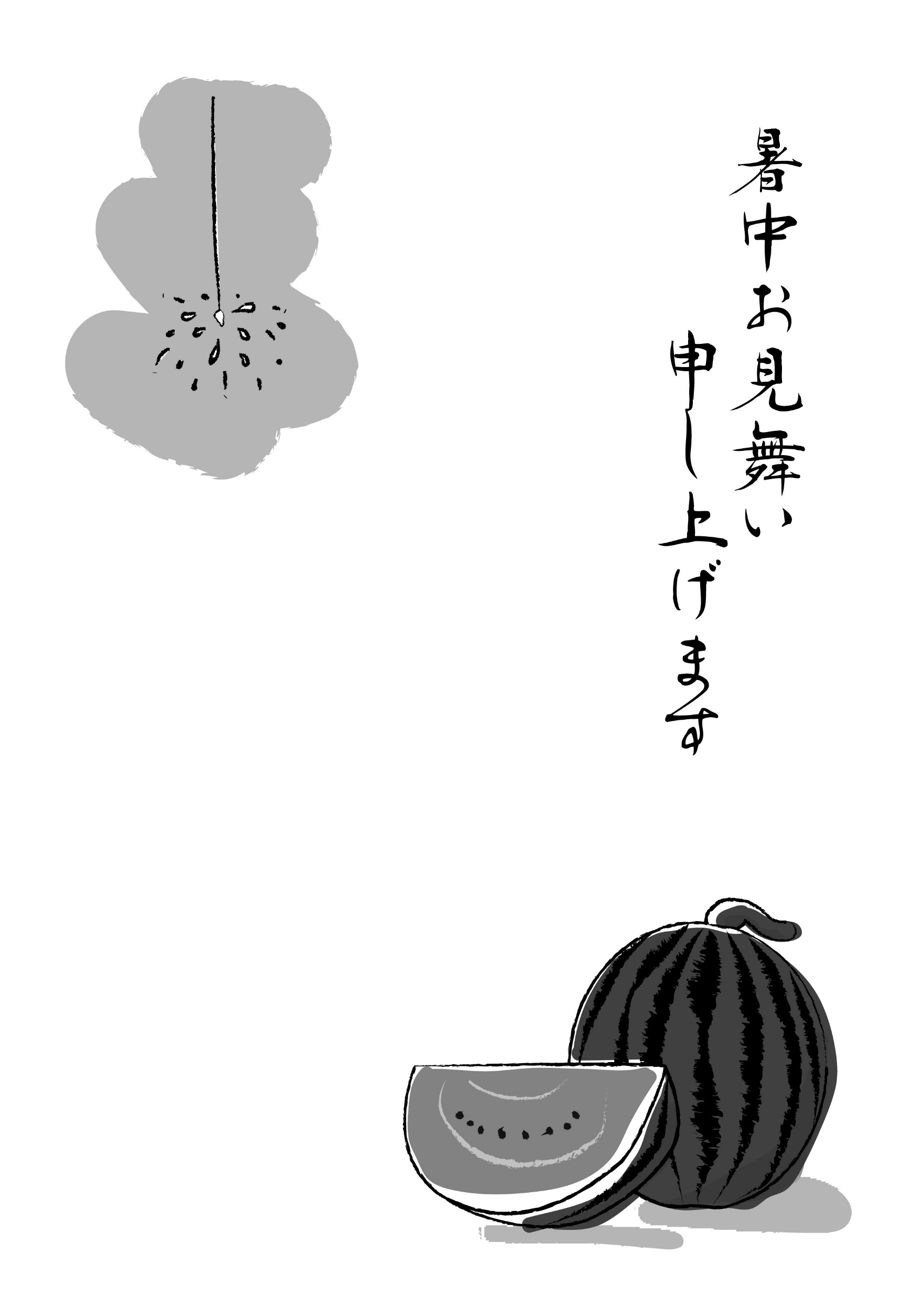 平素より格別のご愛顧にあずかり厚くお礼申し上げます
今後もお客さま満足度の向上を図ってまいる所存です
温かいご支援ご指導を賜りますよう
何とぞお願い申し上げます

　　　令和六年 盛夏
○○○株式会社
　　　〒***-**** ○○○市○○○**-*　
　　　ＴＥＬ：○○○-○○○-○○○○
　　　ＦＡＸ：○○○-○○○-○○○○